TRƯỜNG TIỂU HỌC PHÚ LÂMCHƯƠNG TRÌNH HỖ TRỢ HỌC SINH ÔN TẬP TẠI NHÀ MÔN TIẾNG ANH KHỐI 5TUẦN: 23NGÀY: 31/3/2020
NỘI DUNG
Luyện đọc theo đĩa CD, học từ vựng Lesson 5(Student
 book trang 62), và làm bài 1,2/63
Student book trang 62. Nghe và đọc
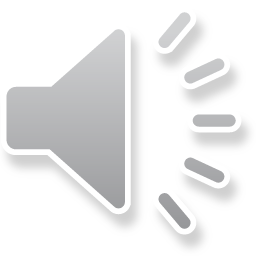 Gạch chân các từ sau đây trong bài và  đoán nghĩa
Đọc lần nữa và hoàn tất câu
Nghe ,chọn ý nghĩa câu chuyện, và sắp xếp tranh cho đúng thứ tự
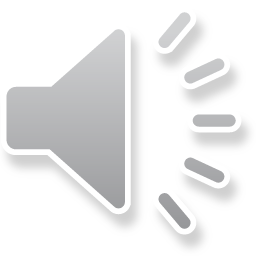